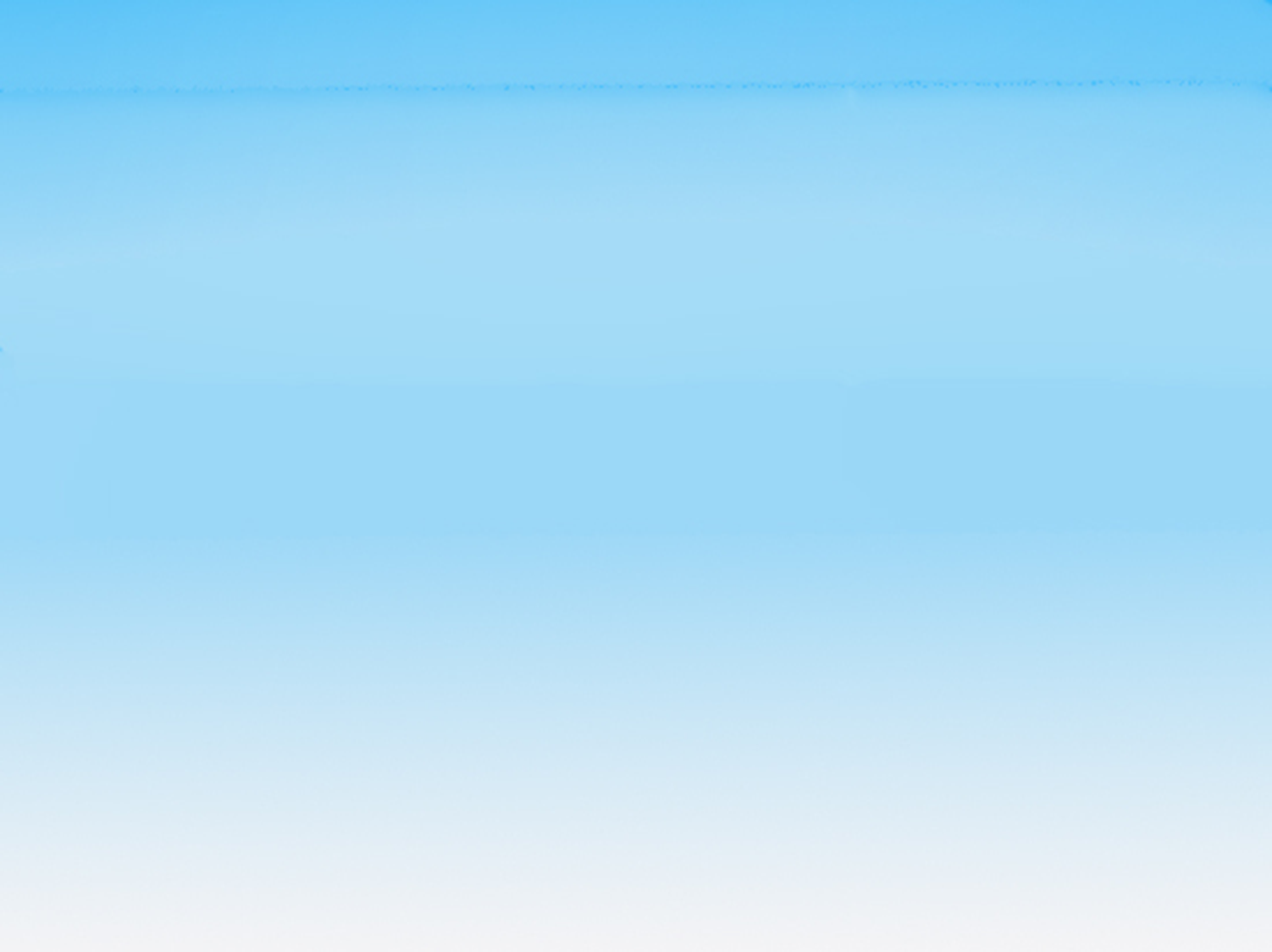 З А Г А Д К И
Разработала: Черемных А.С.
Воспитатель МБДОУ № 72
г. Красноярск
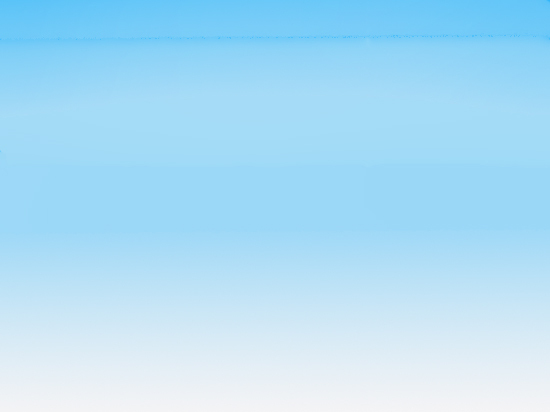 Люди стоят.
Из людей дым идет
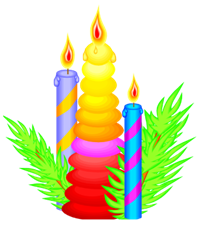 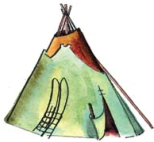 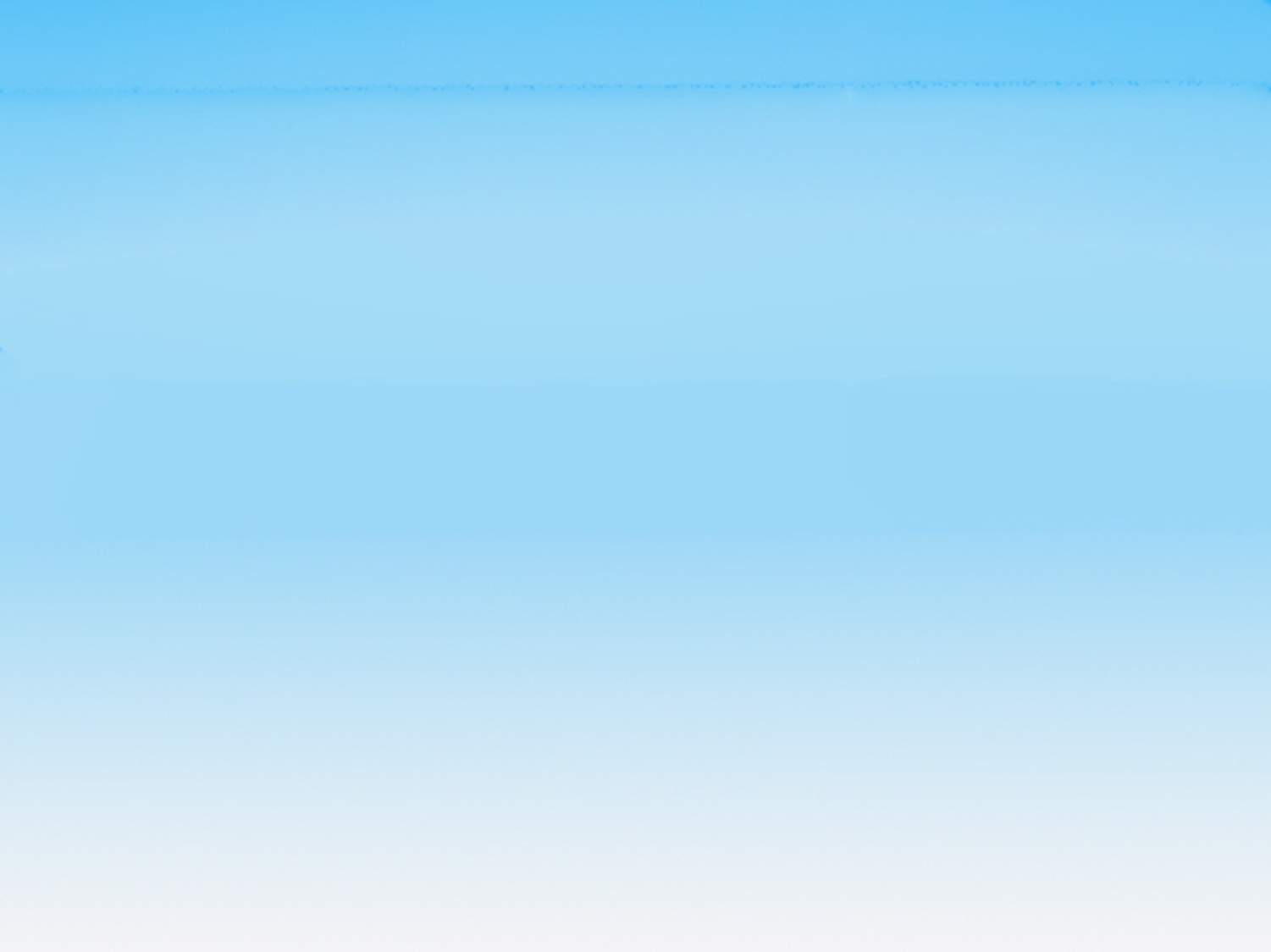 По всей тундре со мною похаживают
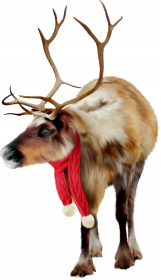 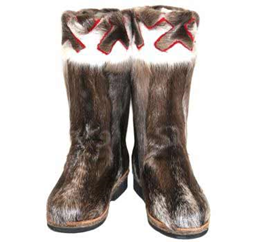 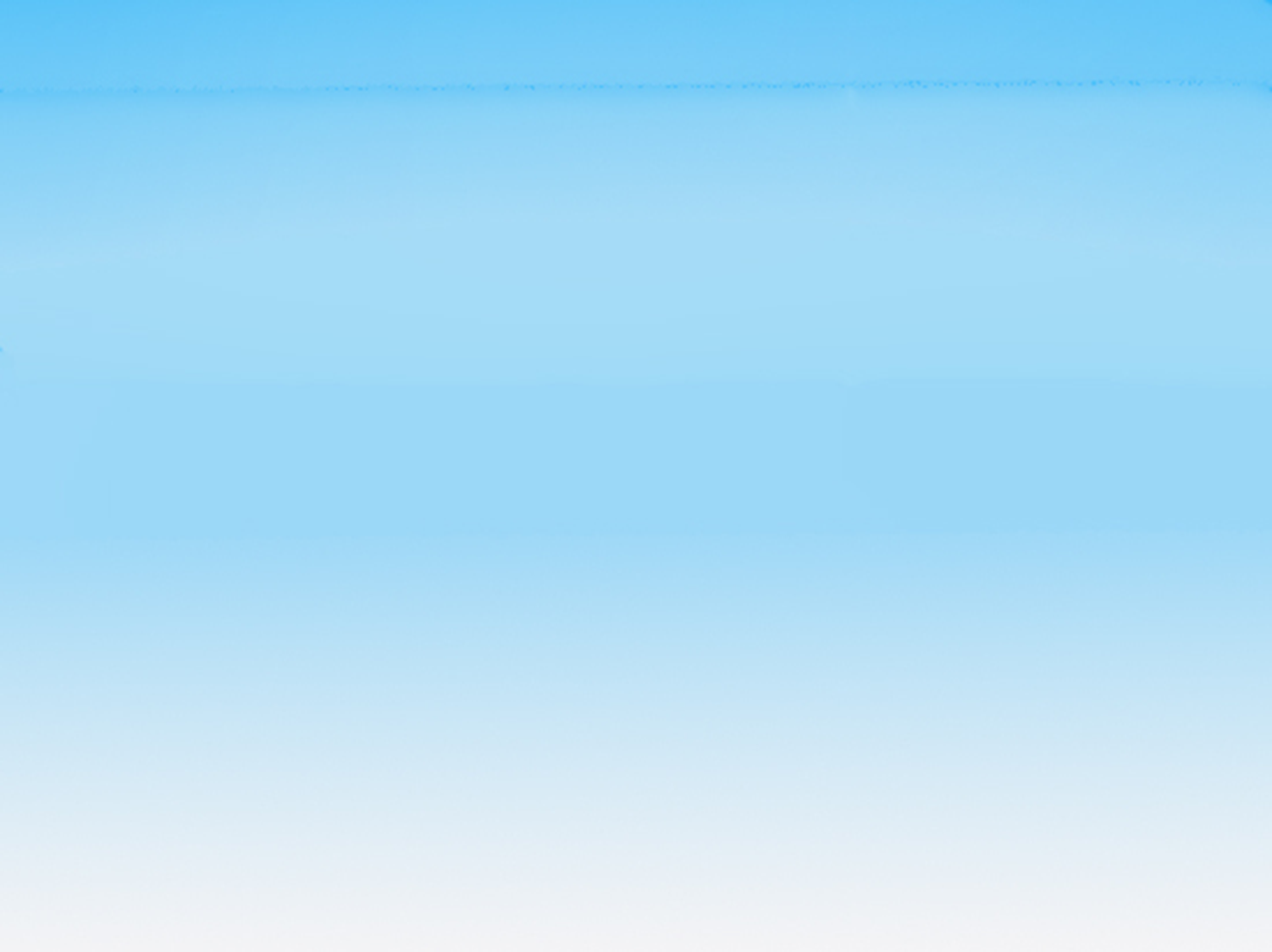 Всех светлее, всех жарче
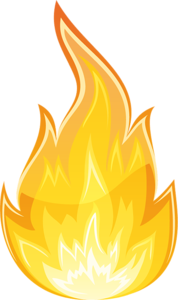 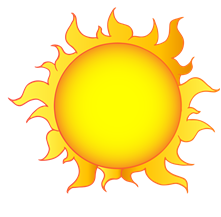 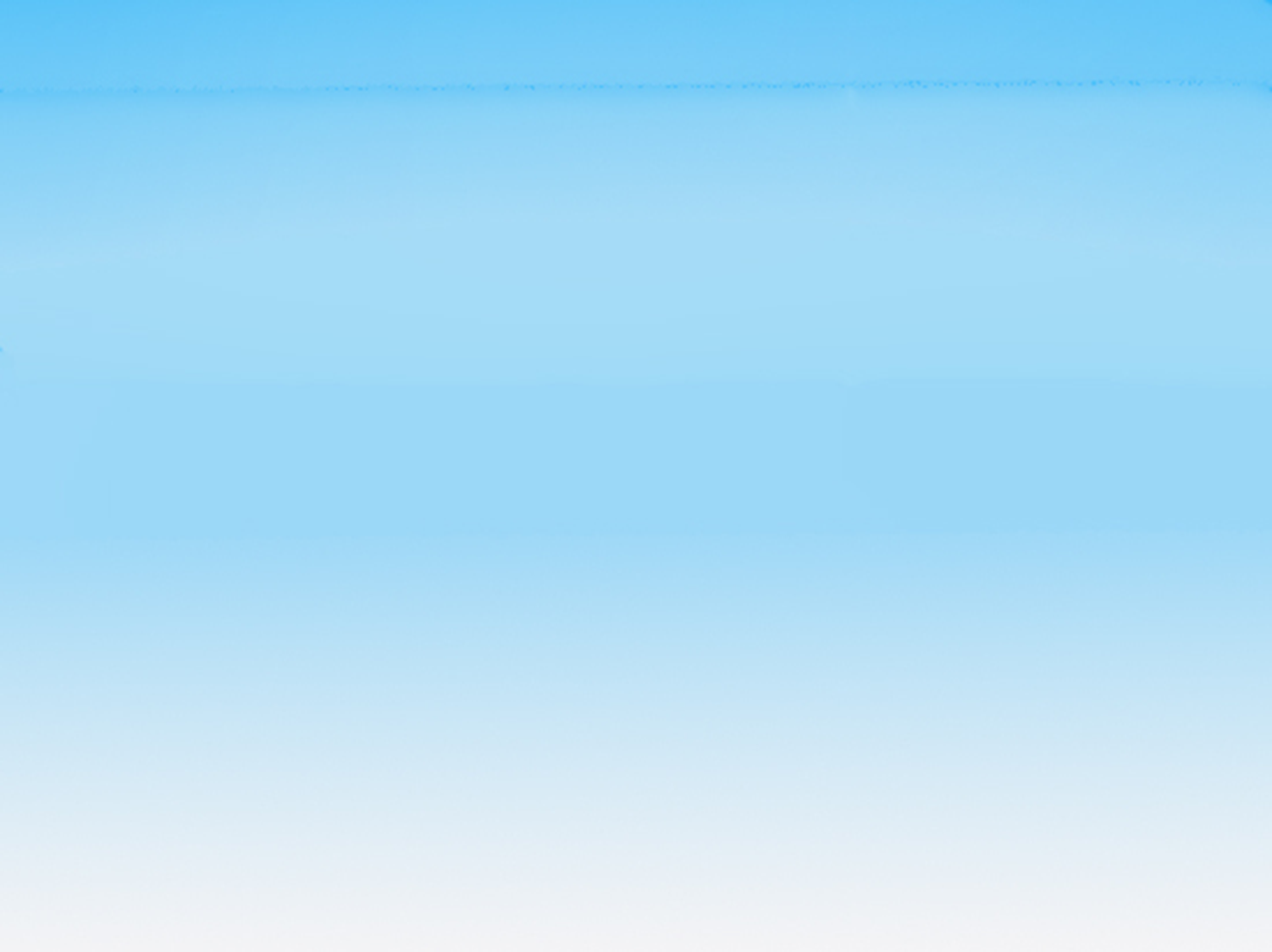 Везде обманывает, вечно хвастается
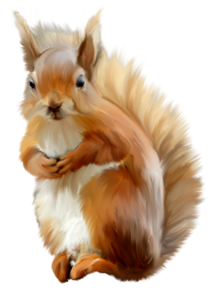 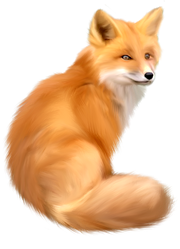 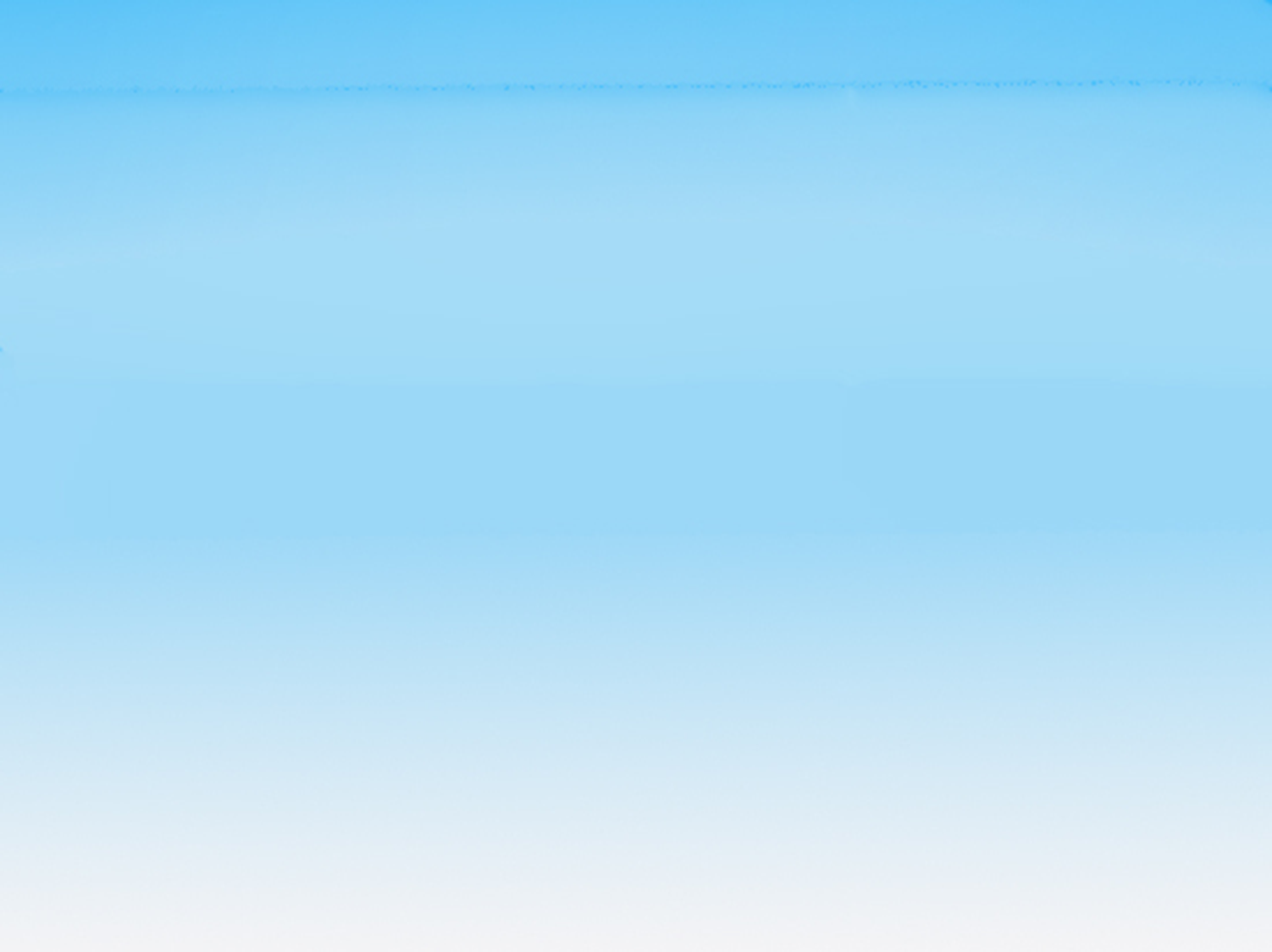 Не человек, а с человеком paзговаривает
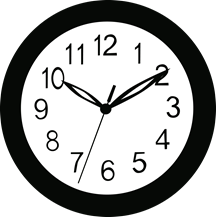 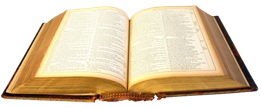 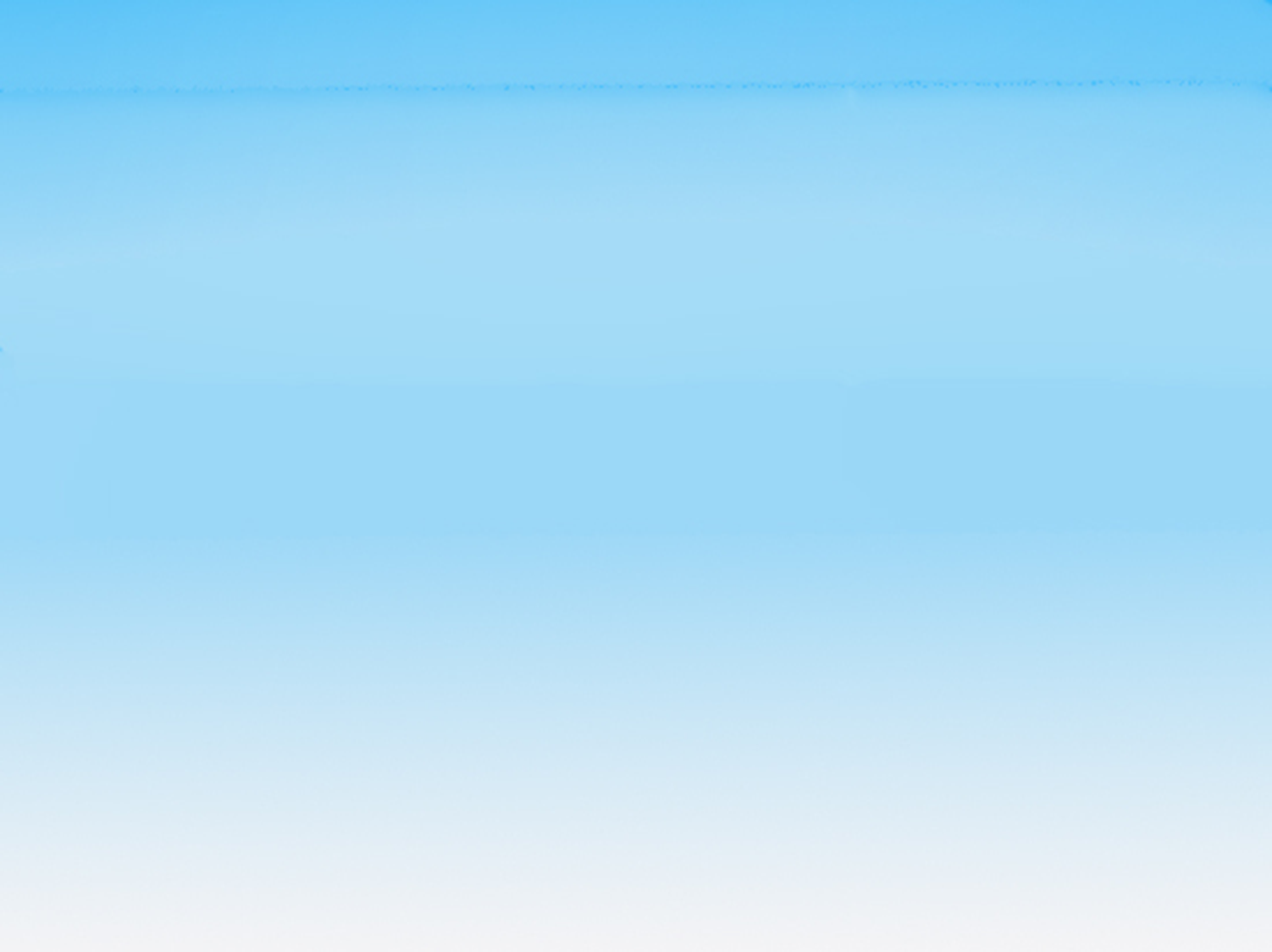 Летом, красным сукном одетая, на одной ножке стоит
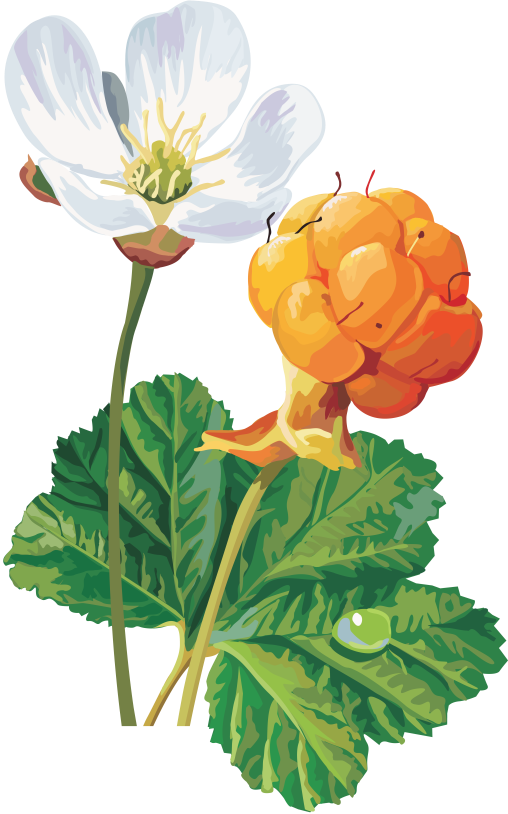 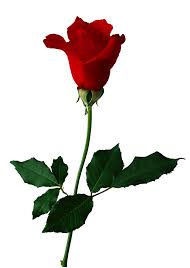 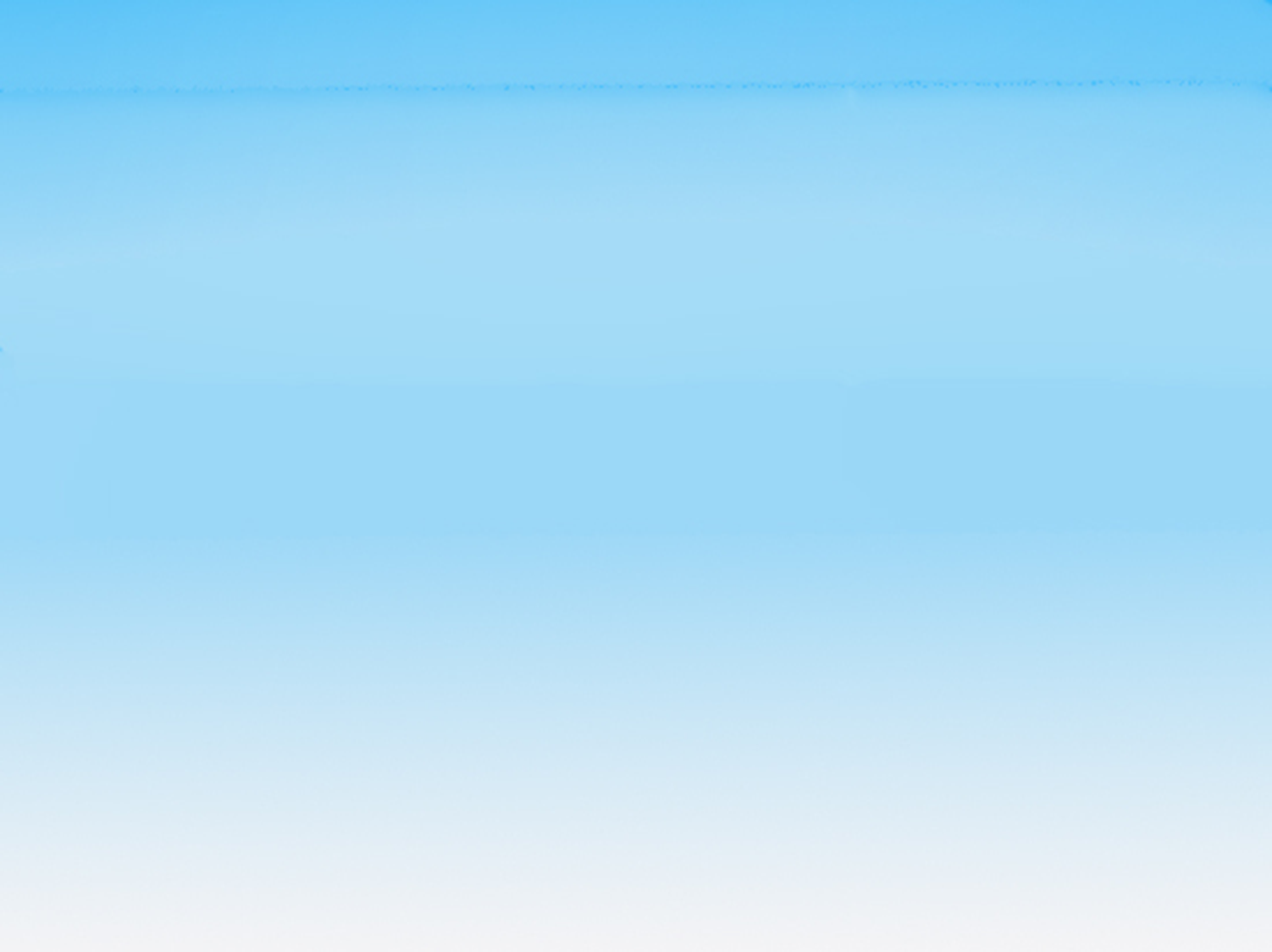 Сквозь землю пролез,  русскую шапку надел
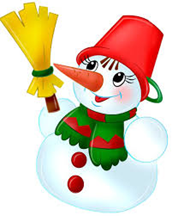 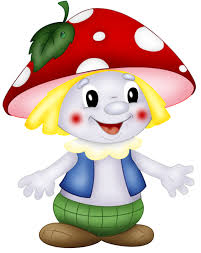 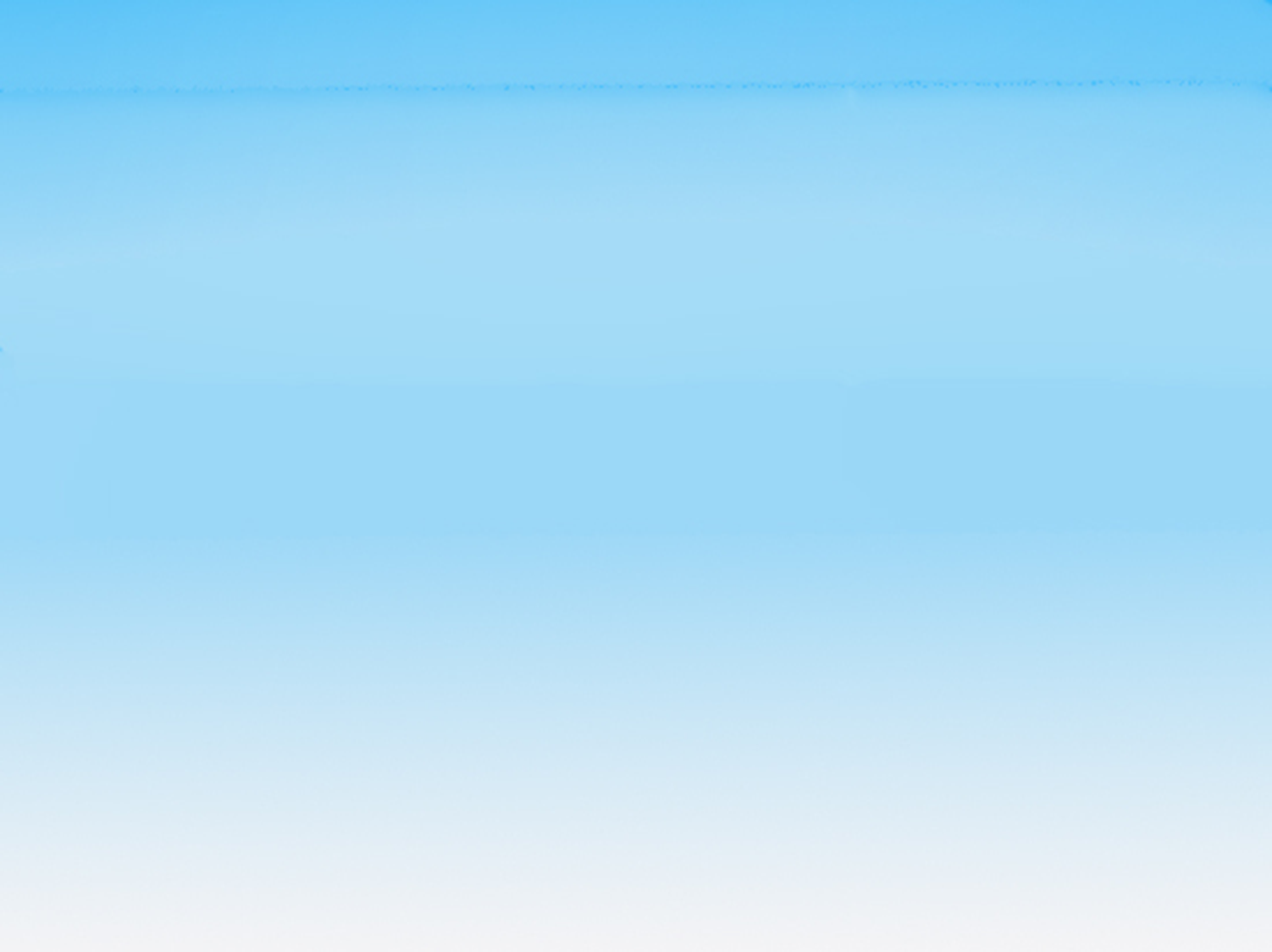 М О Л О Д Ц Ы !